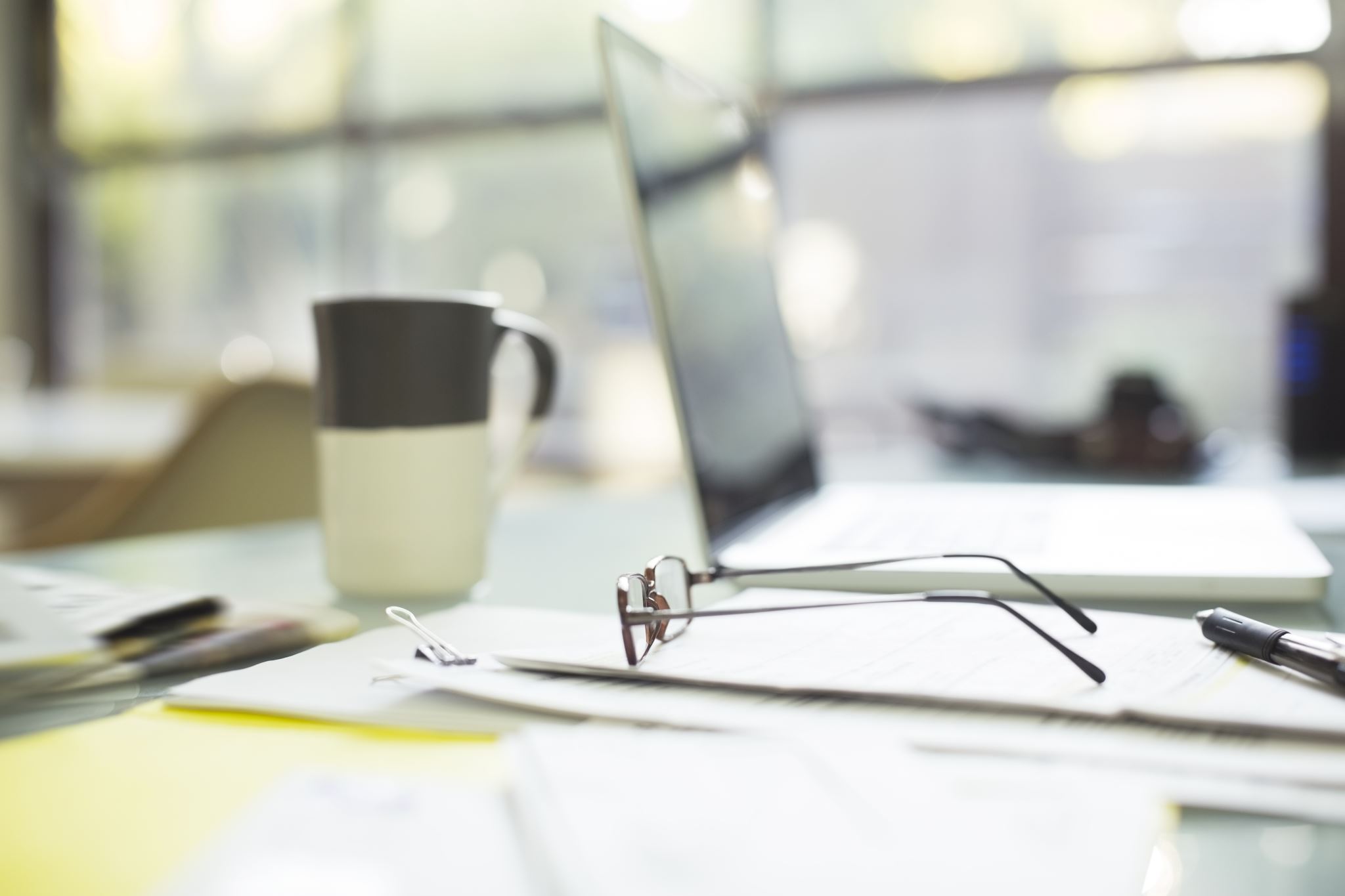 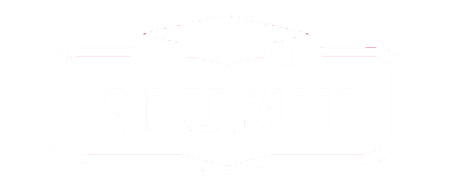 Ciclo de masterclass
2024
Jueves 23 mayo – 18.00 a 19.00 
“Claves para afrontar una entrevista de selección/promoción”, con Susana Muñoz de Miguel. Inscríbete aquí

Jueves 6 Junio – 18.00 a 19.00 
“Cómo crear un perfil de LinkedIn atractivo para las empresas”, con David Díaz Robisco. Inscríbete aquí

Martes18 Junio – 18.00 a 19.00
“Cómo aprovechar la Inteligencia Artificial en el entorno laboral”, con Nicolás Afonso. Inscríbete aquí
FORMATO ONLINE
Dirigida a todos los alumn@s y exalumn@s de la Cámara
Evento gratuito
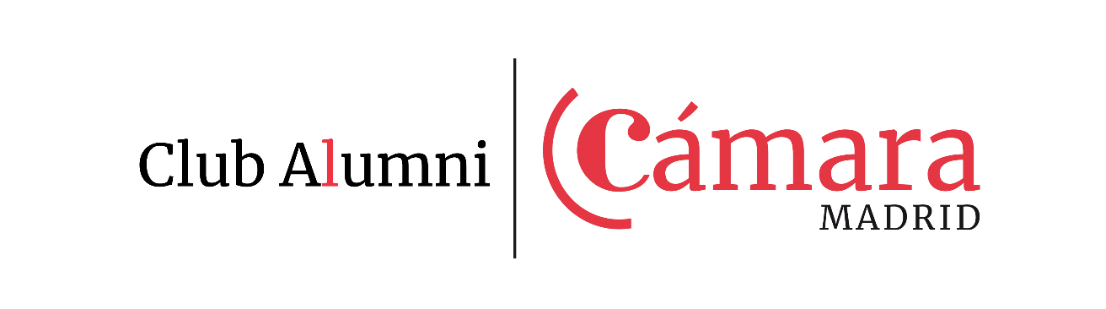